SMART und QualiTraining
Projekte entwickeln und evaluieren

Salzburg, 23.10.2014
Eine Gruppe von Lernenden

nimmt sich ein Thema vor,
setzt sich ein Ziel,
verständigt sich über Subthemen und Aufgaben,
entwickelt gemeinsam das Arbeitsfeld,
führt vorwiegend in Kleingruppen die geplanten Arbeiten durch, 
schließt das Projekt für die Gruppe und die soziale Umwelt sinnvoll ab.




Kölbl, Doris (Hg.)(2001): Projekt. Tipps zur Umsetzung mit Erlasstext, 16
Projekt - Basics
Zentrale Projektphasen 

Vorbereitung
Planung
Durchführung
Dokumentation / Präsentation
Reflexion / Evaluation / Beurteilung
Projekt - Basics
SMART-Prinzip 
     
  S pezifisch	
  M essbar	
  A usführbar	
  R elevant	
  T ermingesetzt
Projekte SMART entwickeln
Projekte SMART entwickeln
Thema und Zielbeschreibung
Projektstrukturplan mit Arbeitspaketen
Projektablaufplan mit Meilensteinen
Gruppenfahrplan
Protokolle, Zwischenbilanzen
Fotos, Bilder, Grafiken
Ergebnisse
Dokumente sammeln: Projektmappe, Logbuch, Schatzkiste
Evaluation umfasst
Sammlung
Analyse
Bewertung
von Daten.

Ziele
Gewinn von Erkenntnissen→ Verständnis
Bewertung bestehender Praxis → Legitimation
Reflexion und Veränderungen → Optimierung(Zehetmeier, 2009)
Evaluation – was ist das?
Typen von Evaluation
Typologie
Evaluieren – wer, was, wie?
Input
-Qualifikation von Lehrkräften
-Voraussetzungen der Schüler/innen
-Verfügbare Materialien (z.B. Lehrbücher)
-Gesetze, Lehrpläne
Prozess
-Aktivitäten
-Beziehungen
-Entscheidungen
Output
-Leistungen der Schüler/innen
-Zufriedenheit
-Image der Schule (Zehetmeier, 2009)
Was wird evaluiert?
Thema
	- Worum geht es?
	- Was nehmen wir uns vor?
Begründungen und Ziele
	- Warum machen wir das alles?
	- Was wollen wir erreichen?
	- Was soll sich verändern?
Evaluationsfragen
- Was wollen wir wissen?
- Was wollen wir besser verstehen?
- Was wollen wir belegen?
Evaluationskonzept 1
Nützliche Fragen:

Welche Daten brauchen wir?
Wen müssen wir fragen, damit wir sie bekommen?
Wie können wir diese Daten erheben?
Warum wählen wir gerade diese Methode?

(Zehetmeier 2009)
Evaluationskonzept 2
Beobachtung von Gruppen/Prozessen
Analyse von schriftlichen Dokumenten (Aufsätzen, Portfolios, Tagebüchern)
Interviews
Datenerhebung: vorher – nachher
Umfrage (Fragebogen)
Test
Methoden, Instrumente
IMST fordert für den Endbericht:
Überprüfen der Relevanz eigener Ansätze und Erkenntnisse anhand von Fachliteratur
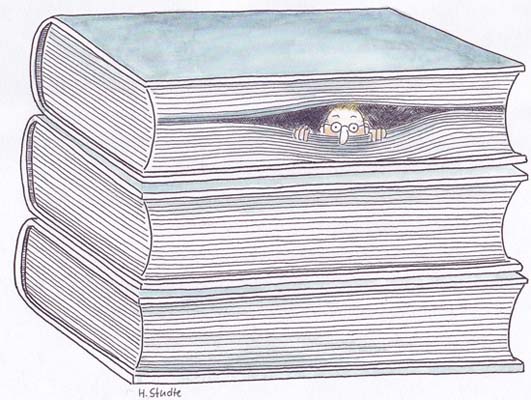 Methoden, Instrumente
http://imst3plus.aau.at/imst-wiki/index.php/Hauptseite
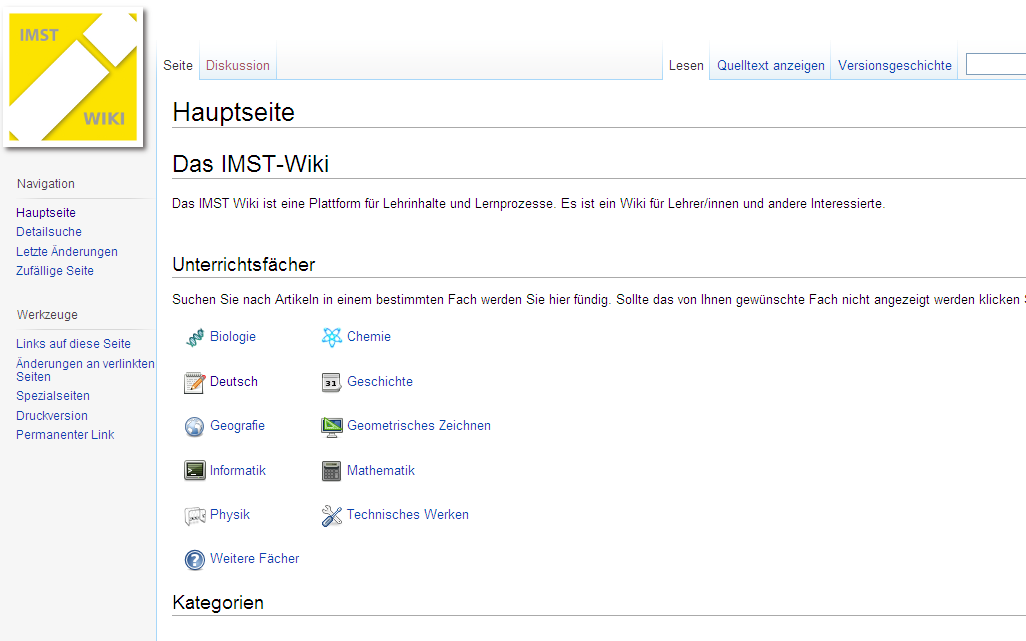 Beispiele
„2.2 Methoden

Neben der das gesamte Projekt begleitenden Führung eines gemeinsamen
Forschungstagebuchs wurde von uns Lehrerinnen in zwei vergleichbaren Settings
(Schreibwerkstatt und Fotoworkshop) eine fokussierte Beobachtung der einzelnen
Gruppen bezüglich sozialer Interaktionen durchgeführt. Die daraus erstellten
Soziogramme und die folglich gewonnenen Erkenntnisse werden gesondert in
Abschnitt 3.3. (Gruppendynamik Soziogramme) dargestellt.

Mittels wiederholter Feedbackrunden (Cluster-Verfahren) nach „Meilensteinen“ des
Projekts mit den Schülerinnen und Schülern (inklusive Visualisierung der Ergebnisse
zur Dokumentation des Projektverlaufs in der Klasse) konnten wir Lehrerinnen
schnell und konkret auf aktuelle Wünsche und Schwierigkeiten eingehen.

Neben der Einladung externer Expertinnen und Experten für verschiedene
didaktisch-methodische Bereiche und konkreter Assistenzen wurden wir durch einen
Gender-Experten hospitiert, beraten und gestalteten gemeinsam einen Workshop.
Eine Zusammenfassung seiner Expertise folgt im Abschnitt 3.2. (Genderaspekt).

Feedback mittels Fragebögen an die beteiligten Schülerinnen und Schüler nach
Beendigung der letzten Arbeitsphase ermöglichten uns eine Evaluierung des
Gesamtprojektes, Ergebnisse des Fragebogens werden gesondert in Abschnitt 3.4.
(Auswertung der Feedbackbögen der Schülerinnen und Schüler) dargestellt.“ (Hervorh. Breuss)
Beispiel 1: ID 1303 Sylvia Nösterer-Scheiner
„4.2 Zwei Fallstudien

4.2.1 Begründung für die Wahl der Methode

Die Lehrerrolle während der Freiarbeitsphasen erlaubt genaues Beobachten von Leseleistung.
Baurmann und Müller schlagen unterschiedliche Formen des Beobachtens vor, darunter die Möglichkeit, über Anweisungstexte, also Arbeitsanweisungen und Aufgabenstellungen, Informationen zum Leseverständnis insgesamt zu erhalten (vgl. 2005, S.9). Dies schien für uns ein praktikabler Weg zu sein, ein scheinbar lernschwaches Kind zu beobachten, aus der Beobachtung Daten zu gewinnen und diese Daten für das Erstellen eines Förderplans zu benutzen.
Hier bietet sich die Methode der Fallstudie an: Nicht um Verallgemeinerung geht es, sondern um besseres Verständnis eines genau beobachteten Falles, um eine differenzierte Förderdiagnostik. Stake geht sogar noch einen Schritt weiter, wenn er meint, dass die ausgesuchten Fälle uns à la longue sogar dazu veranlassen können, eventuelle Verallgemeinerungen nicht bestätigt zu sehen, sondern zu modifizieren (vgl. Stake 1995, S. 4).“
Beispiel 2: ID 1417 Elfriede Witschel
4.2.2 Beschreibung der Fälle

Bereits in der ersten Teamsitzung im Oktober, in der auch Beobachtungen zum Arbeitsprozess, zu Leistungen und zum Sozialverhalten der Schülerinnen und Schüler
thematisiert wurden, stellte sich heraus, dass zwei Kinder, ein Junge und ein Mädchen,
offensichtliche Leistungsschwächen zeigten und dass Maßnahmen zu setzen
sein würden.
G., so die übereinstimmenden Aussagen aller Teammitglieder, ist ein stiller, träumerischer Junge, der während der Freiarbeitsphasen beschäftigt wirkt, meist allein arbeitet, nie stört, allerdings keine Ergebnisse abgibt.
T. dagegen wirkt aktiv, sie weist jedoch bereits zu diesem frühen Zeitpunkt Lerndefizite
in Englisch und Mathematik auf.

Mit Hilfe des Salzburger Lesescreenings als Maßnahme zum Feststellen des Leseniveaus wurde Ende November in Deutsch der Ist-Zustand im Bereich Lesen eruiert.
Sowohl G. als auch T. gehören zu den „durchschnittlichen“ Lesern, zumindest was
die Kompetenzen betrifft, die das Salzburger Lesescreening überprüft. 

Mehr oder weniger regelmäßig finden in Deutsch weitere Lesetests statt. Bei uns
heißen sie „Lesetraining“, denn nicht der Test ist vordergründig wichtig, sondern die
Übung. Gleichzeitig ermöglicht es die Übung der Lehrerin aber, so bemerkt auch
Falschlehner, Schwächen zu diagnostizeren (vgl. 2006, S. 43). Beide Kinder liegen
bei den ersten Cloze-Tests im unteren Bereich.
Beispiel 2: ID 1417 Elfriede Witschel
Inhalt

4 GENDER-PERSPEKTIVE UND FRÜHE SPRACHFÖRDERUNG……..……...10 

4.1 Geschichte und Verwendungen des Gender-Begriffs……………..................10 
4. 2 Geschlechtergerechter Sprachgebrauch……………………………………….11 
4. 3 Beurteilungskriterien für Bilderbücher, Lieder, Sprüche und Reime .............12 
4.4 Maßnahmen und Ergebnisse …………………………………………………….13 
4.4.1 Externe Beobachtung….………….…………………………………………….14 
4.4.2 Analyse der Kinderliteratur im Übungskindergarten……………..................14 

5 EVALUIERUNG UND AUSBLICK…………………………………………………..15 

5.1 Bundesweite Ergebnisse der ersten Sprachstandsfeststellung………………15 
5.2 Evaluierungsbericht………………………………………………………………..17 
5.3 Ausblick…………………………………………………………………………......26
Beispiel 3: ID 1726 Irmgard Kogler
SMART evaluieren mit SWOT